Atrial fibrillatio  and mitral stenosis
تهیه و تنظیم : نفیسه قابل
ترم 5پرستاری
استاد راهنما : آقای رسولی
عناوین
01
02
تنگی میترال
فیبریلاسیون دهلیزی
01
Mitral stenosis
“
پاتوفیزیولوژی
یک انسداد جریان خون از دهلیز به بطن چپ
افزایش فعالیت دهلیز چپ
هیپرتروفی دهلیز چپ
تظاهرات بالینی
01
03
تنگی نفس فعالیتی
خستگی پیشرونده
02
04
سرفه و عفونت تنفسی
هموپتزی
یافته های تشخیصی
04
03
02
01
ECKO
کاتتریزاسیون قلبی
تست ورزش
ECG
درمان
آنتی بیوتیک
ضد انعقاد ها
درمان نارسایی احتقانی قلب
والووپلاستی یا کومیشروتومی
نکات
تب روماتیسمی
شایع ترین علت MS
01
ترومبو آمبولی
مهم ترین خطر MS
02
شایع ترین آریتمی در MS
AF
03
02
Atrial fibrillation
“
پاتوفیزیولوژی
شکل گیری تکانه های غیر طبیعی 


انقباض سریع ،ناهماهنگ و بدون  ساختار عضله دهلیزی
تظاهرات بالینی
01
تپش قلب
02
شواهد بالینی نارسایی قلبی
کاردیومیوپاتی متسع شونده بطن
03
کمبود نبض
04
مشخصات AF
01
04
سرعت ضربان دهلیزی و بطنی
موج P
02
05
ریتم دهلیزی و بطنی
فاصله PR
03
06
شکل و زمان QRS
نسبت P به QRS
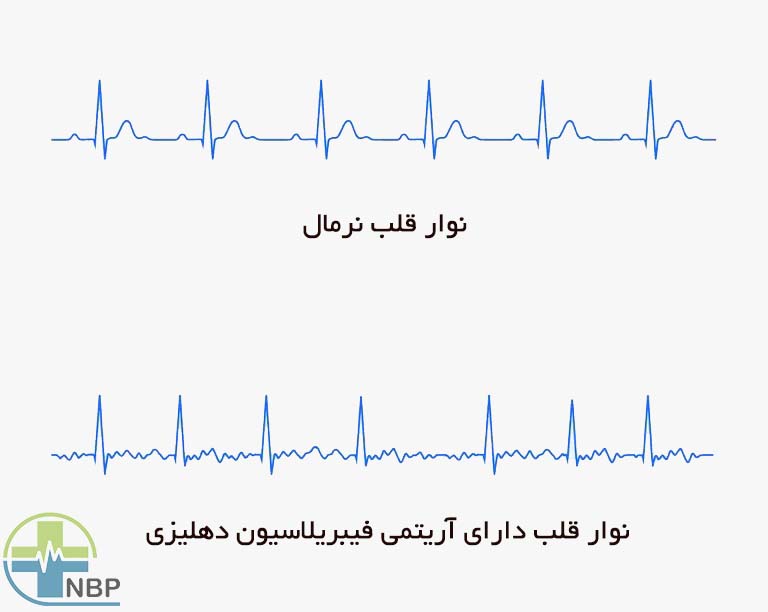 افزایش سن
چاقی
عوامل خطر
پرفشاری خون
دیابت
بیماری دریچه قلب
مصرف
سیگار
الکل
یافته های تشخیصی
ECG
TEE
تاریخچه و معاینه فیزیکی
تست ورزش
آزمایشات خونی
درمان
03
01
داروهای ضد لخته
داروهای بازگرداننده ریتم قلبی
04
02
کاردیوورژن الکتریکی
داروهای کنترل کننده تعداد ضربان قلب
باتشکر از توجه شما!